The Trend of Social Enterprises in Japan for two decades.
Atsuko HATTORI
9th March, 2023
1, What is the social issue? 
	try to find social issues from the aspect of social policy.
Contents	How shall we grasp the trend of the social enterprise?
2, What is the role of social enterprise?
	try to find out any characteristics from the survey and research.
3, What is the background of the social issue?
	try to find trends through public opinion and communication.
4, Some findings and future study
‹#›
1, What is the social issue? 	Recent Developments in Social Policy in Japan
‹#›
‹#›
‹#›
‹#›
Some features
First stage 1995~2005
Diverse Basic Acts were established.  The law for civil society was established.
Effects of natural disasters
To tackle the birth rate reduction and aging society. To promote the regional revitalization. 

Second stage 2006~2015
Specific issues have emerged. The youth and Child care.
To promote sustainable and resilient society
Many natural disasters occurred and had a significant impact on social policy.

Third stage 2016～
To promote SDGs
Formation of a Digital Society
‹#›
2, What is the role of social enterprise?
◆Complemental role of the public？

(1)2006~
to explore the actual situation
to disseminate the model case
METI(2009)Social Business 55
METI(2011) Social Business Casebook: Tips for Creating Connections and Expansion in the Community
Cabinet office(2015)Survey on the Scale of Activities of Social Enterprises in Japan
Cabinet office(2016) Research on the actual status of social enterprises
Cabinet office(2019) Report on the Survey of Financial and Non-Financial Support for Social Enterprises in Japan
‹#›
METI(2009)Social Business 55 selection
‹#›
METI(2011) Social Business Casebook: Tips for Creating Connections and Expansion in the Community
‹#›
Cabinet office(2019) Report on the Survey of Financial and Non-Financial Support for Social Enterprises in Japan
‹#›
◆Private sector promotes social business.
Nikkei news paper Social business contest 2017~
‹#›
‹#›
Some findings
2016~Recent
The social sector has expanded. 
The younger generation became committed to the future and tackled social issues.
Collaboration has expanded.
Intermediate organizations have increased.
Resource flows have become stronger than before.
Matching and technology transfer have been promoted in recent years.

The social system has created by the government and business.
Increased attention to outcomes and their measurement
‹#›
3, What is the background of the social issue?
Using google scholars
Upward slope
‹#›
3, What is the background of the social issue?
Public Opinion Poll on Social Consciousness/ the cabinet office
Survey on Citizens' Contributions to Society the cabinet office
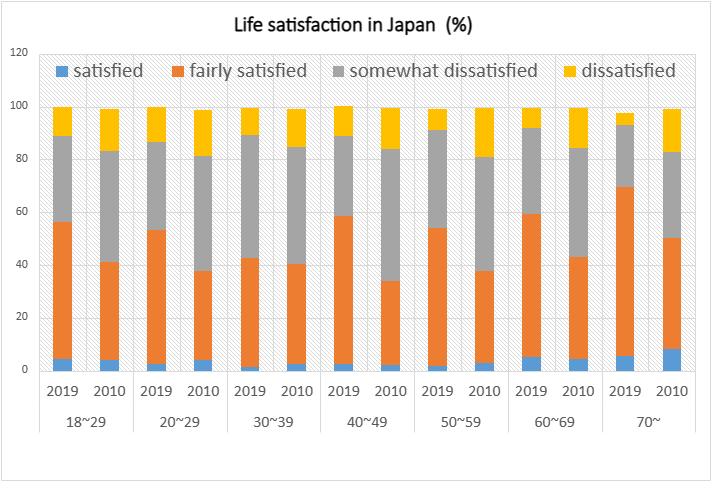 ‹#›
International Comparative Study on the Lives and Attitudes of the Elderly
‹#›
Using the Factiva database.
Factiva, a database provided by Dow Jones & Company, Inc.
Includes newspapers and press releases in business.
”Future” is upward slopping dramatically.
‹#›
4, Some findings and future study
In the early days of social enterprises, existing companies and civic activities such as NPOs were the main players.
Social issues have diversified and laws have been enacted. 
There is no legal definition of social enterprises. 
In recent years, however, younger generation have begun to challenge solving social issues. As a result, solution are developed.
Some of the characteristics of the new approaches include the use of ICT, multiple problem-solving ways, matching, transfer of the model and the effective use of resources.
The level of Satisfaction with society differs by generation. And the survey of those in their 60s and older showed that it is not higher than in the U.S., Germany, etc.
‹#›
The social sector has expanded. 
Collaboration has expanded.
Resource flows have become stronger than before.
Matching and technology transfer have been promoted in recent years.
From these trends, it may be said that social enterprises are not only solving problems, but also playing a role in creating the future.
Further comparative studies are needed.
‹#›